Compras governamentais Legislação, estruturas e controle

Brasil x Estados Unidos
Cristiano Rocha Heckert
Workshop: Iniciativas Globais de Aquisições e Inovação
Escola Superior do Ministério Público
Brasília, 7 de junho de 2018
Cristiano Rocha Heckert
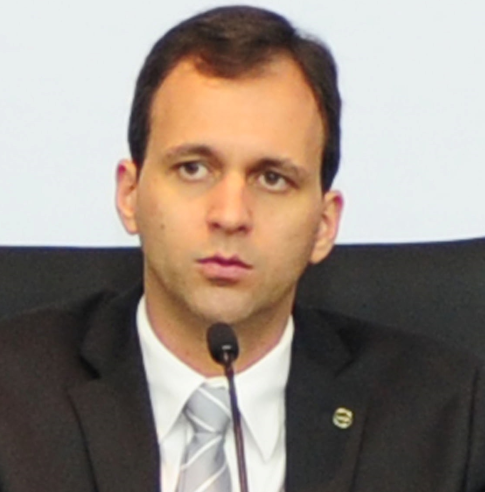 Engenheiro de Produção USP (Doutor)
EPPGG – Ministério do Planejamento (1º lugar, concurso 2005)
Assessor Técnico na Câmara dos Deputados (atual)
Secretário de Modernização e Gestão Estratégica no Ministério Público Federal (2016-2017)
Secretário de Logística e Tecnologia da Informação no Ministério do Planejamento (2015-2016)
Secretário de Gestão Estratégica no CNMP (2012-2015)
Professor na ABOP, ENAP, ESMPU, FGV e IBGP
Esta apresentação está disponível
www.sollicita.com.br
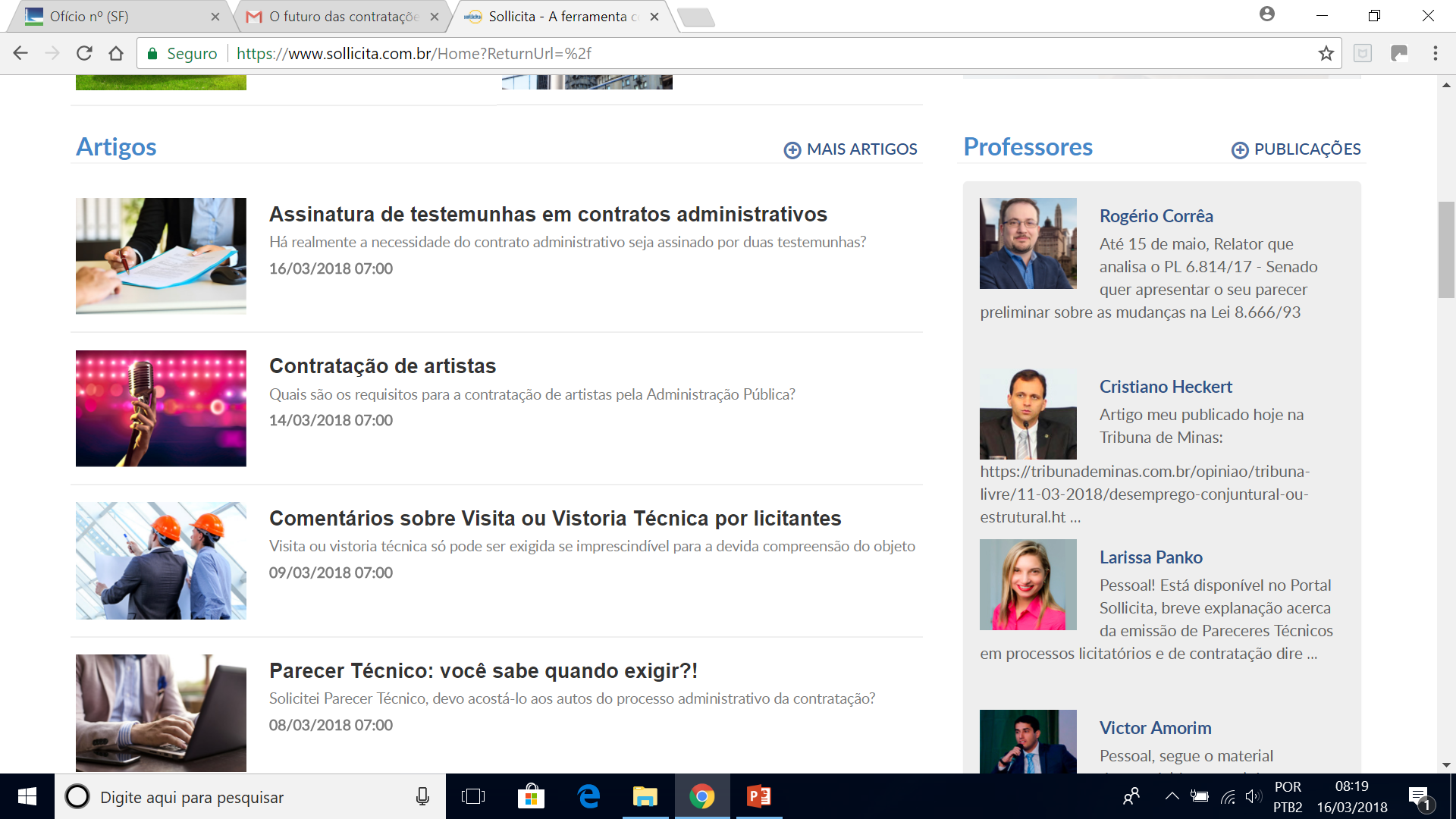 Estratégia empresarial
Características político-culturais
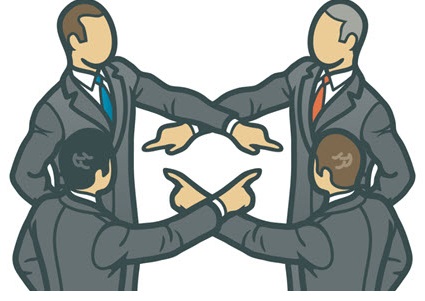 Niveis da Federação: Brasil (3) x EUA (4)
Governo federal mais forte no Brasil
Heterogeneidade regional: S/SE x N/NE
Autonomia orçamentária entre os poderes e órgãos (similar)
2 modelos (EUA): civil + militar 
Gestão de pessoas:
Processo burocrático de recrutamento (concurso)
Estabilidade vitalícia
Poder Executivo
Tendência recente de centralização de grandes compras
Baixa qualificação dos agentes de compras
Papel dos órgãos de controle: TCU, MP x GAO
Jurisprudência vinculante
Responsabilização pessoal dos agentes públicos (multa, proibição de ocupar cargo público, etc.)
Baixa confiança no governo, nas empresas e nas pessoas
4
4
Estratégia empresarial
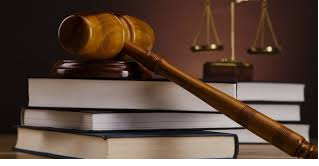 Legislação
5
Gestão de riscos mal compreendida
Curva de distribuição normal ou de Gauss
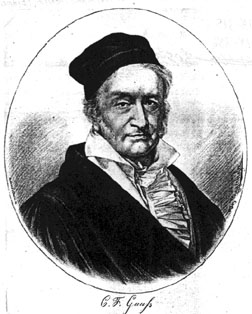 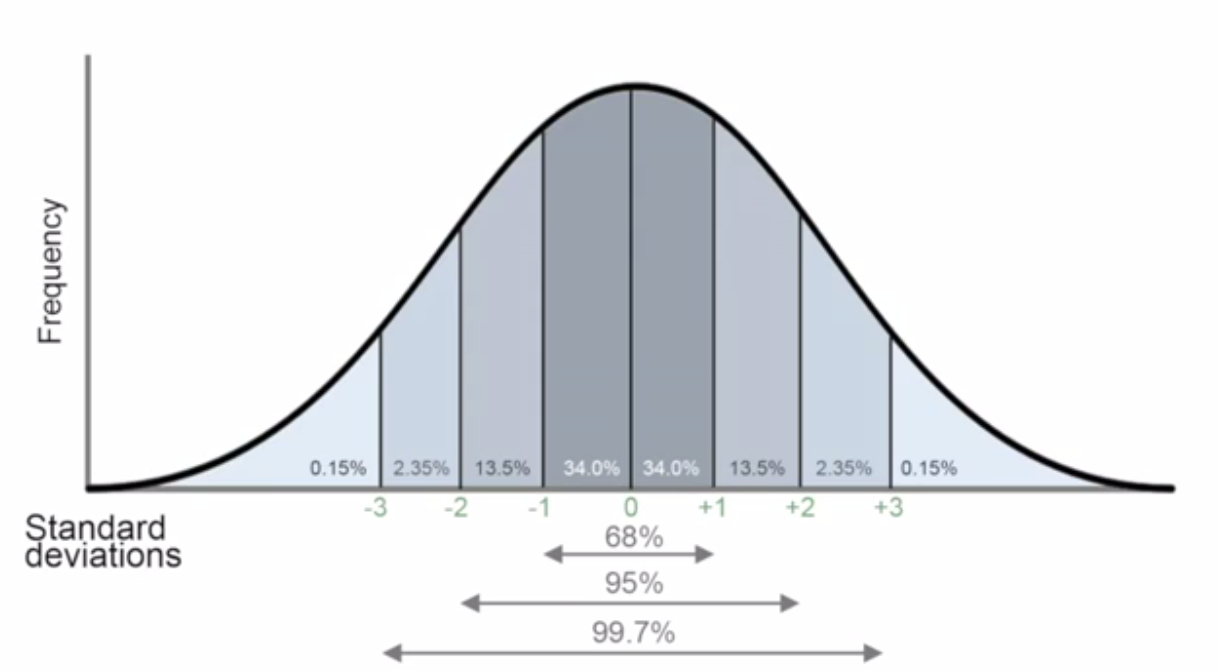 Erro 1:              recebem,                           mas não deveriam
Erro 2:                          não recebem,                           mas deveriam
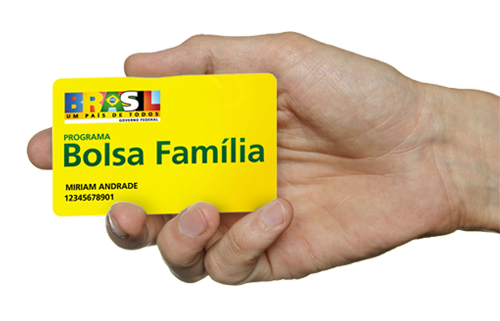 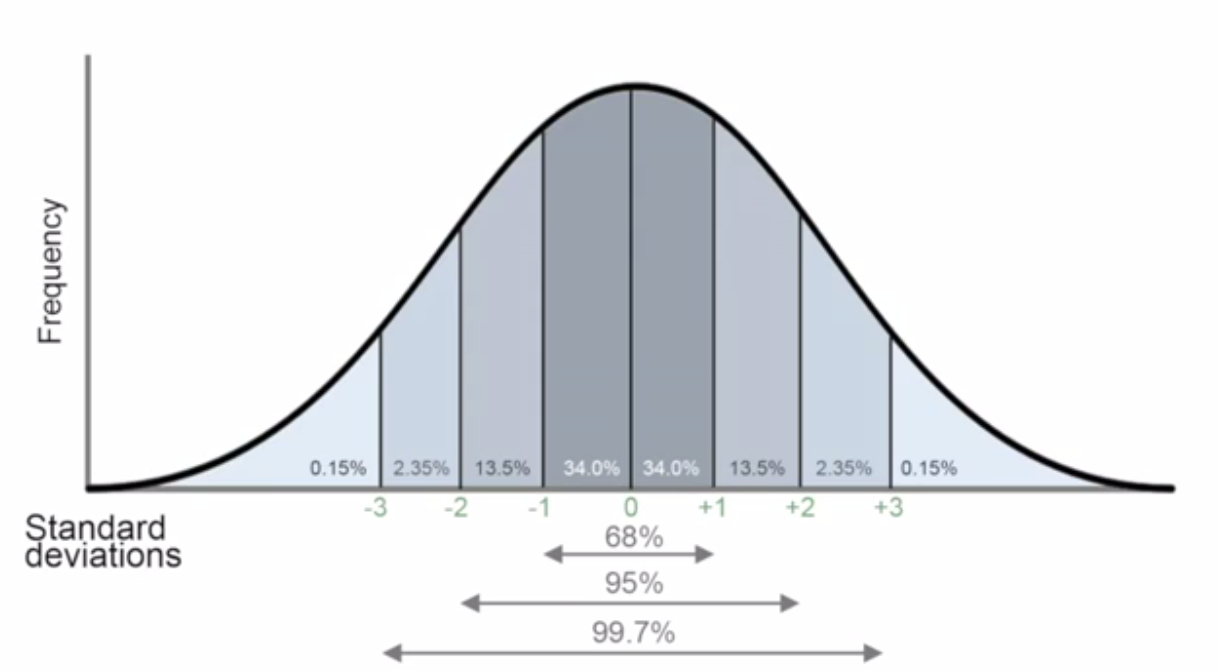 Desvio padrão
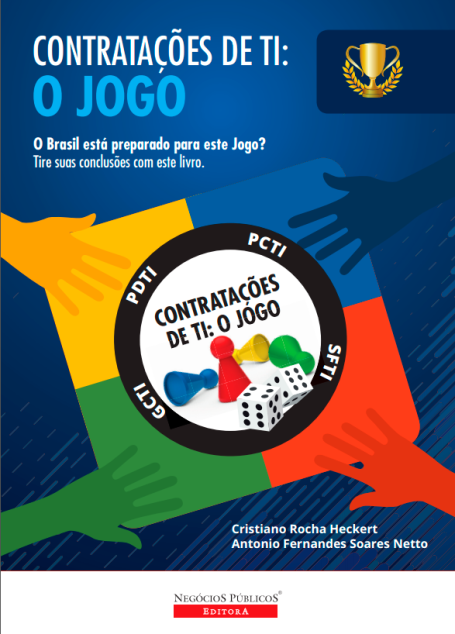 Obrigado!
Cristiano Rocha Heckert
crisheckert@gmail.com

www.sollicita.com.br
informativo@institutoprotege.com.br
www.jogodecontratacoes.com.br/livro